VO Regionale Geographie Österreichs & der Ostalpen
Land der Äcker
SS 20 | Karl Michael Höferl
Überblick
Mythos Land- & Forstwirtschaft
Ein Blick nach hinten ...
... und in's Jetzt
Bio - eh klar(?)
Klimaschutz und LaFo
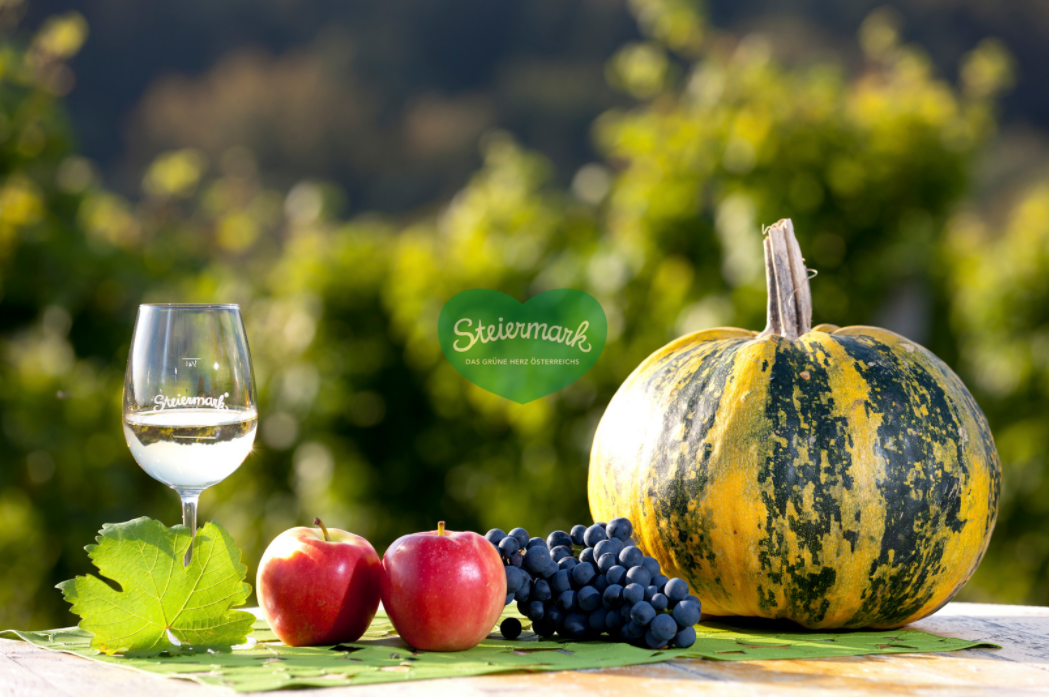 (Steiermark Tourismus, o.J.)
Mythos Land- & Forstwirtschaft
(missoffline, CC BY-ND)
[Speaker Notes: <b>Link:</b><br><a href='https://wemake.at/projects/iglo-nachhaltigkeit/' target='_blank'>https://wemake.at/projects/iglo-nachhaltigkeit/</a>]
Mythos Land- & Forstwirtschaft
(Steiermark Tourismus)
Mythos Land- & Forstwirtschaft
http://story.vol.at/weinreise/media/gobelsburg_chk1646-mr_8sdfcib.jpg
Mythos Land- & Forstwirtschaft
https://www.wilderkaiser.info/media/Teaser/bergdoktor-traktorfahrt-gruberhof-soell-foto-martin-raffeiner-6.jpg
Mythos Land- & Forstwirtschaft
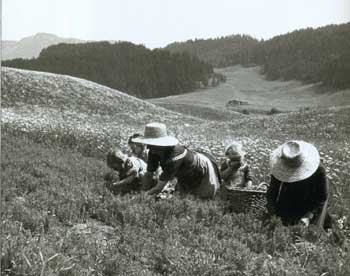 (Erika Hubatschek, o.J.)
[Speaker Notes: Schlafes Bruder – Robert Schneider]
Mythos Land- & Forstwirtschaft
http://www.kath-kirche-vorarlberg.at/organisation/kirchenblatt/artikel/2010/vom-kargen-leben-droben-am-steilhang#&gid=1&pid=1
[Speaker Notes: Ca. 1948]
Mythos Land- & Forstwirtschaft
https://www.biorama.eu/wp-content/uploads/2015/10/DSC0699.jpg
[Speaker Notes: Hut & Stiel: Speisepilze aus Kaffeesatz der Gastronomie]
Mythos Land- & Forstwirtschaft
https://www.wienenergie.at/media/img/2014/image_56631_c0,0,5487,3744_w800.jpg
[Speaker Notes: Biomassekraftwerk Simmering:
48.000 HH Strom & 12.000 HH Fernwärme
Größtes Hackschnitzel-Kraftwerk Europas
100 km Einzug
40 LKWs täglich]
Land- & Forstwirtschaft Österreichs – ein Rückblick
1848/49: „Bauernbefreiung“ durch Hans Kudlich
Abschaffung Robot & Zehent
1872 Gründung BOKU Wien
Ab 1900 Mechanisierung
1922 Gründung Landwirtschaftskammern
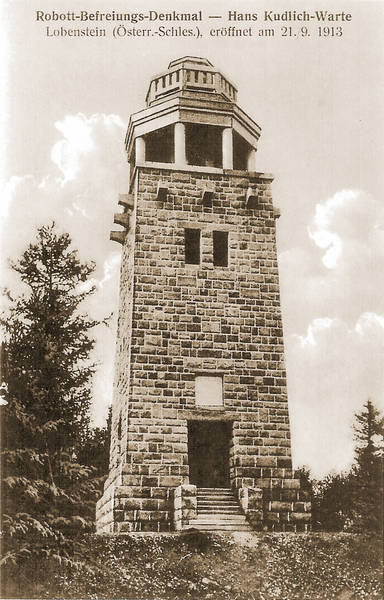 [Speaker Notes: # Hans Kudlich Warte mit Urne – Lobenstein (Uvalno) östlichen Grenze Tschechische Republik

1848: Geburtsstunde der Raiffeisen-Bewegung („Flammersfelder Hilfsvereins zur Unterstützung unbemittelter Landwirte“) 

→ Finanzierung von Engpässen bei Missernten etc. da kein Kapitalstock bei Leibeigenen]
Mechanisierung der Land- & Forstwirtschaft
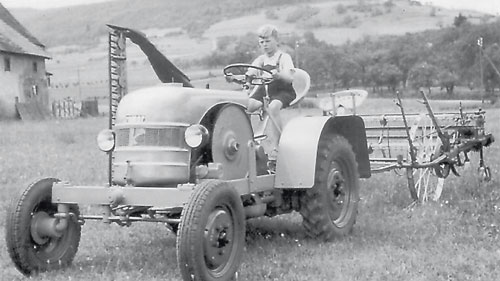 1950 verdoppelte Produktion zu 1937
Steigende Ansprüche an Nahrungsmittel
Flächenverluste durch Siedlungsentwicklung
Ländliche Neuordnung, Drainagierungen, Rodungen, Ausweitung Güterwegenetz
Steigende Flächen- & Arbeitsproduktivität
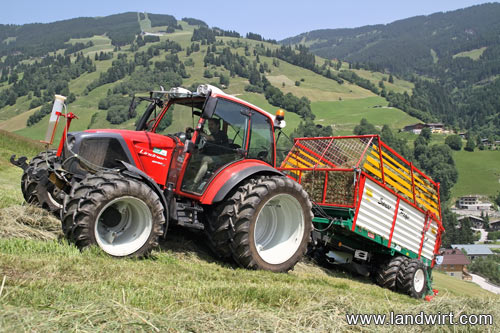 Rückblick auf die Entsiedlung ländlicher Räume Österreichs
(Lichtenberger 1965:44)
[Speaker Notes: Rückgang der Betriebe – meth. Problematisch da keine Aussage über Flächen

Mur-Mürz – Zentrum der Industrialisierung 20 Jahre früher Peak als Nachbarregionen]
Produktionswerte der Land- und Forstwirtschaft (2015)
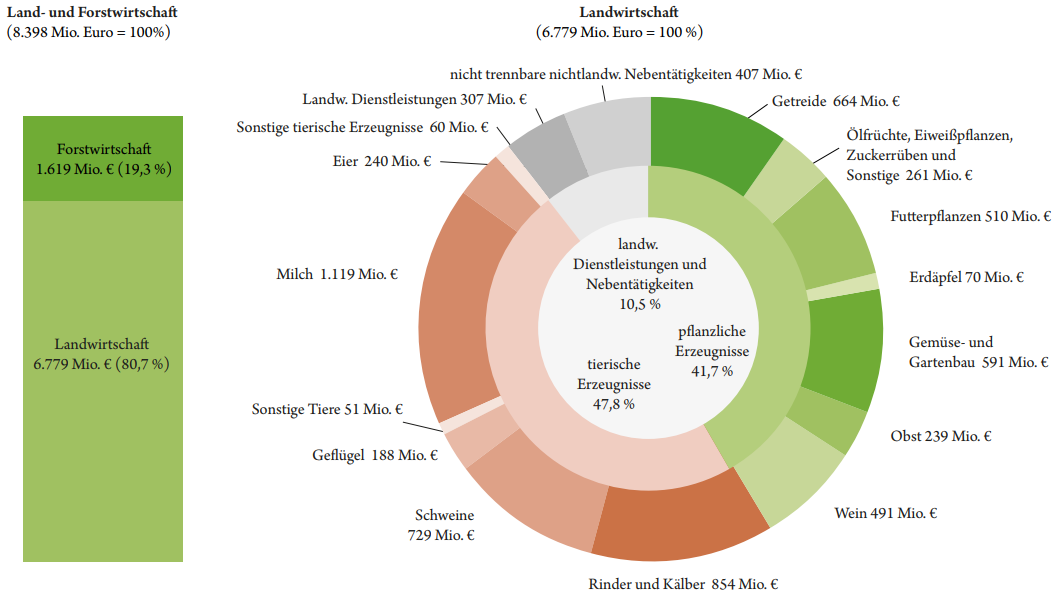 (BMLFUW 2017:13)
[Speaker Notes: # Milch Erzeugerpreis: 34c]
@ forstwirtschaftliche Dienstleistungen
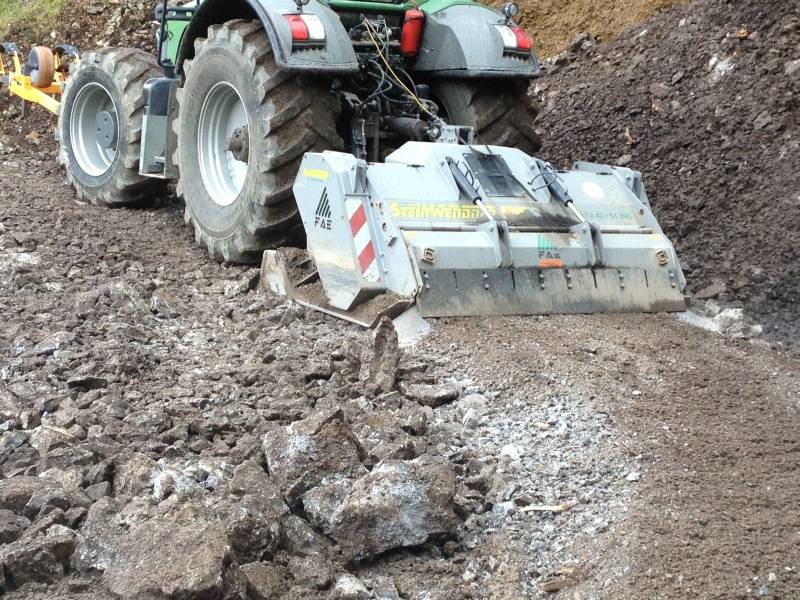 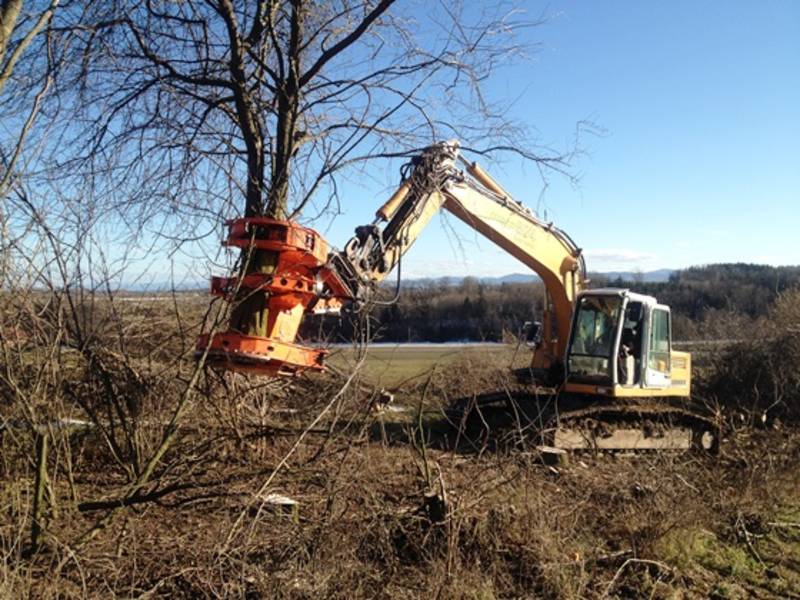 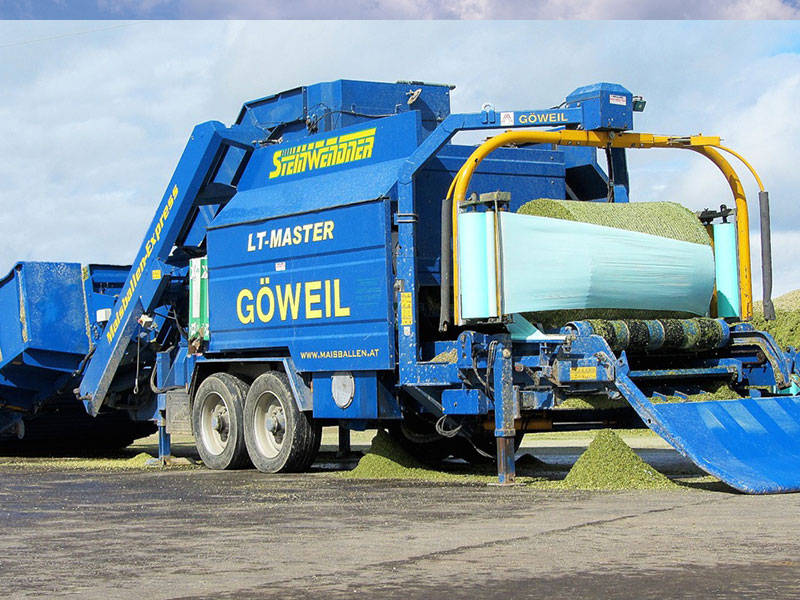 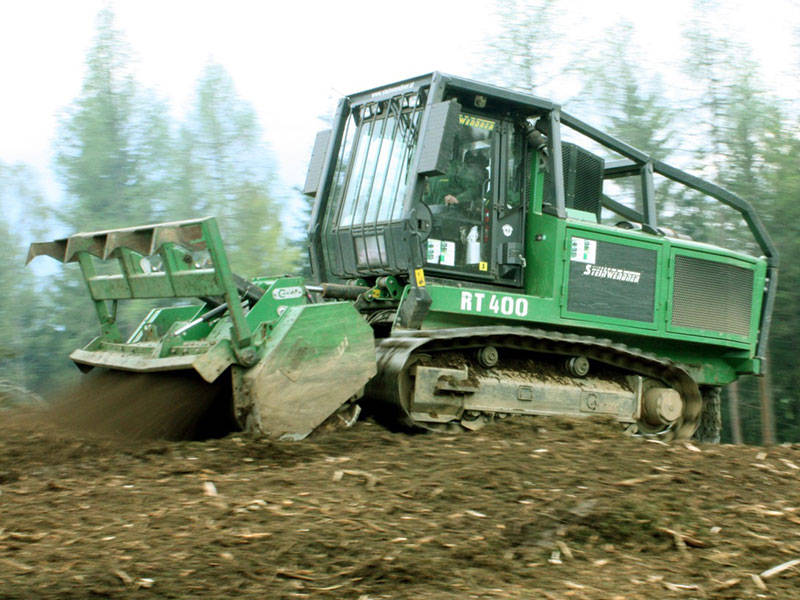 https://www.landwirt.com/lohnunternehmer/dienstleister,32361,Richard-Steinwendner-Agrar-Service-GmbH.html
… nicht nur in der Forstwirtschaft
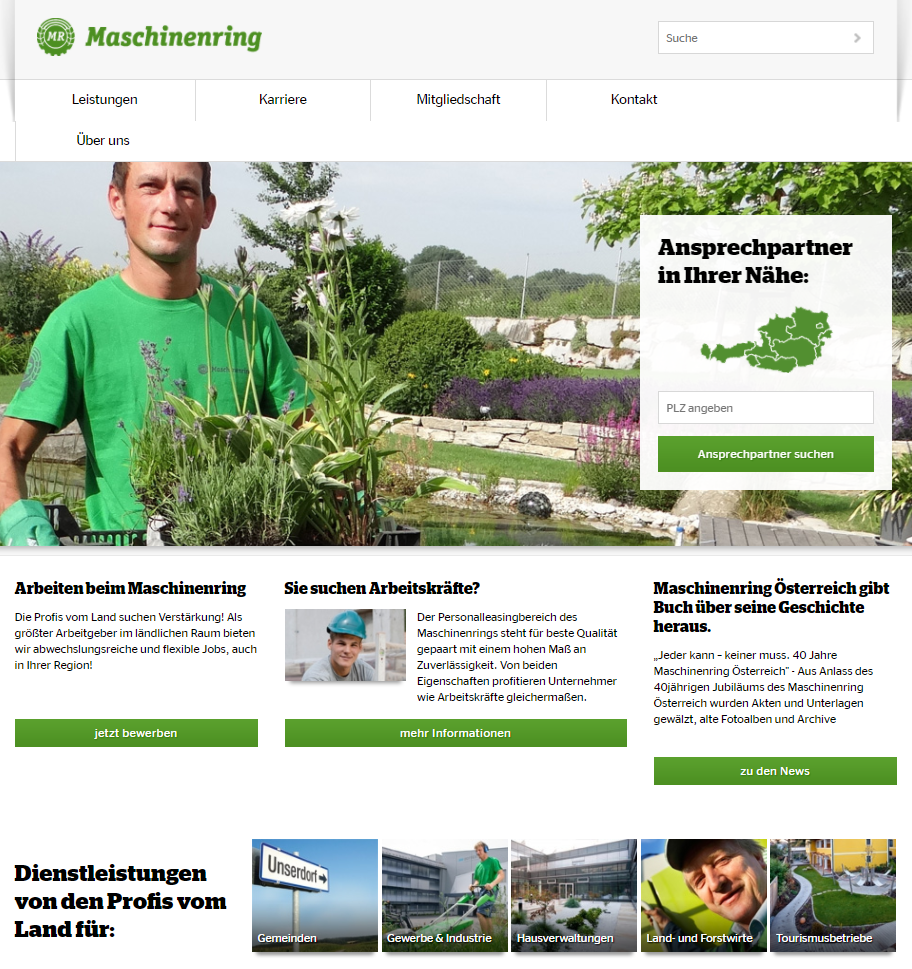 http://www.maschinenring.at/
Produktionswerte regional betrachtet
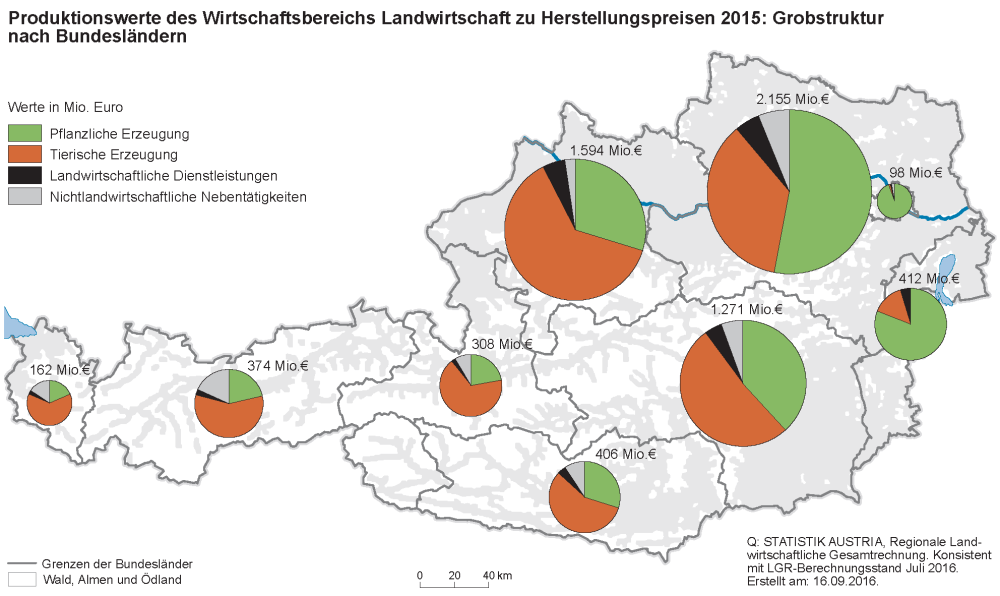 [Speaker Notes: 3 große Player: NÖ, OÖ & STMK]
Volkswirtschaftliche Bedeutung
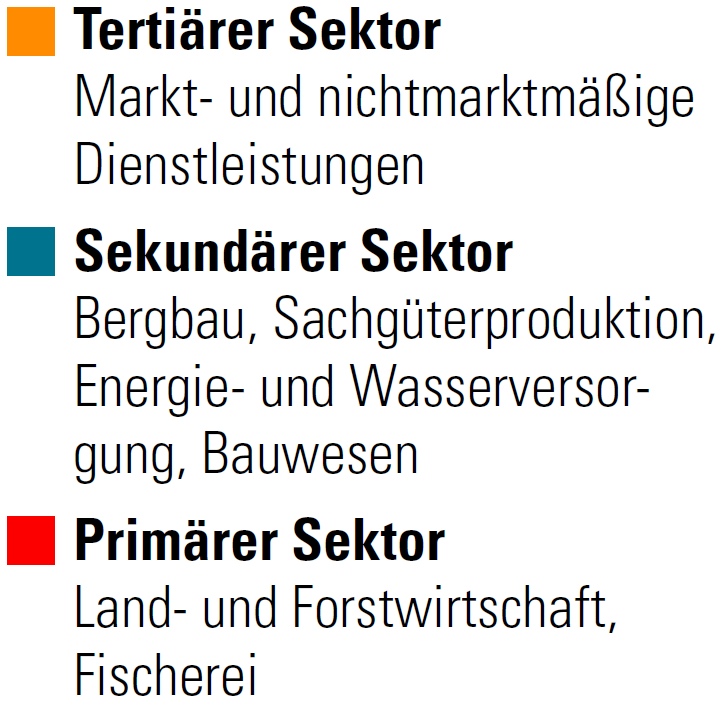 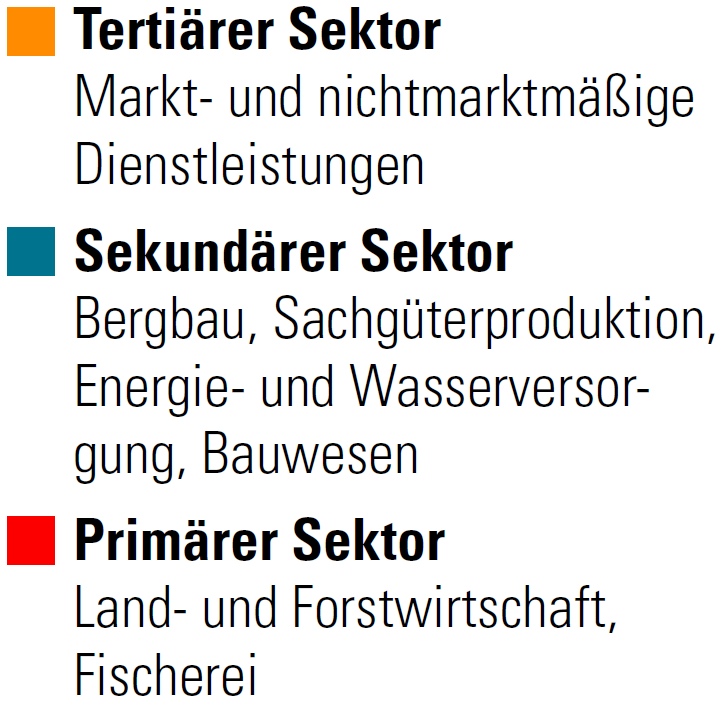 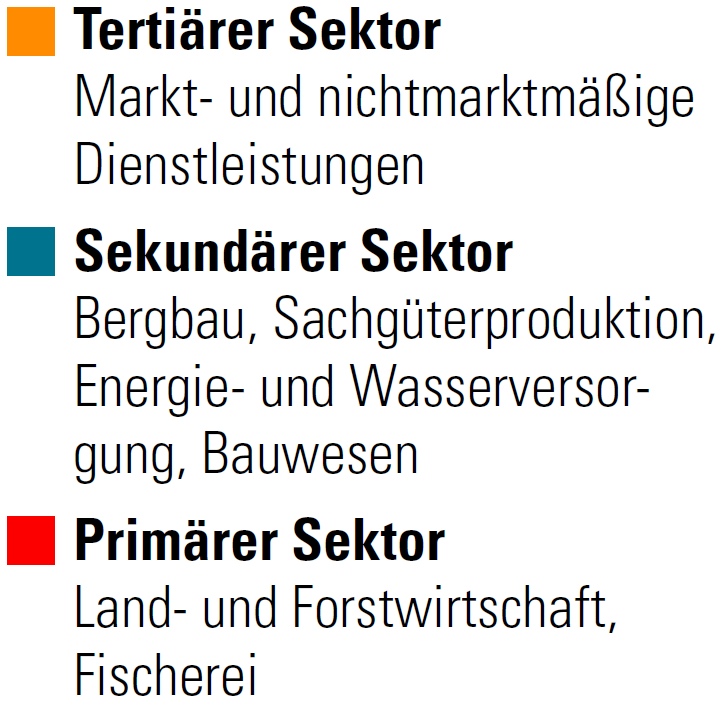 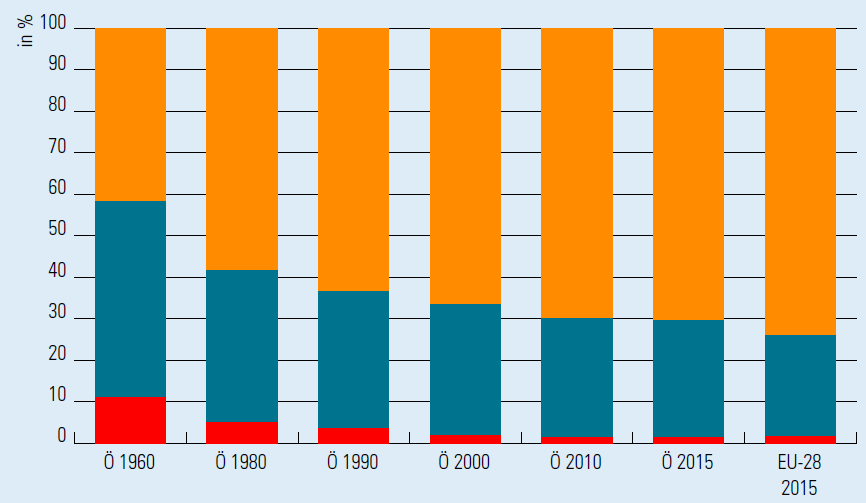 (Statistik Austria 2017)
[Speaker Notes: Avg AUT: 1,4%]
Bruttowertschöpfung des Primären Sektors in AUT
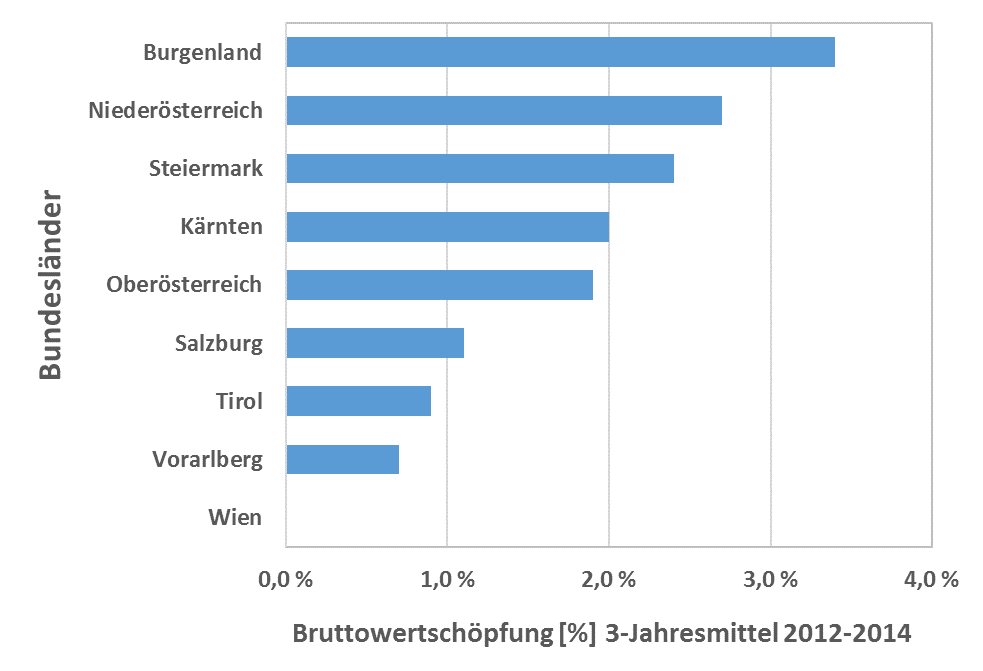 (Eigene Erstellung 2018; Daten: ÖROK 2018)
[Speaker Notes: Avg AUT: 1,4%]
Österreichs Landwirtschaft in (ausgewählten) Zahlen
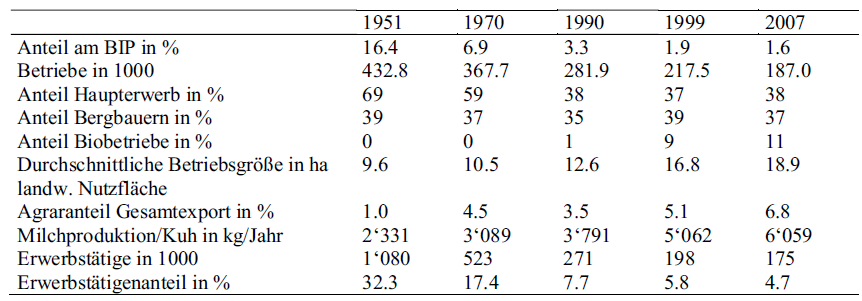 (Groier und Hovorka (2007), Hovorka 2010)
[Speaker Notes: * 2015: ca. 5% aller Beschäftigten → geringe Produktivität (in BIP-Logik)
2015: 18,8 ha landw. Nutzfläche

→ viele Beschäftigte aber in kleinen Strukturen]
Exkurs: Kleinteiligkeit der österreichischen Landwirtschaft
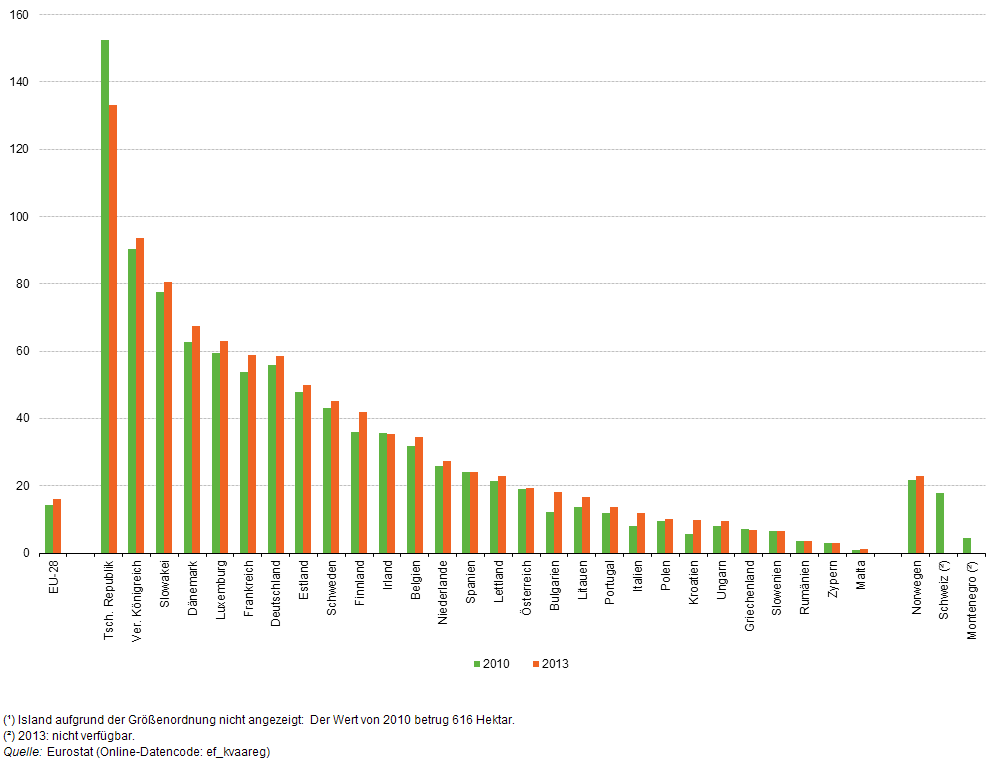 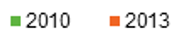 Ø Betriebsgröße [ha]
(Eurostat 2013)
Land- & forstwirtschaftliche Betriebe nach Erwerbsart
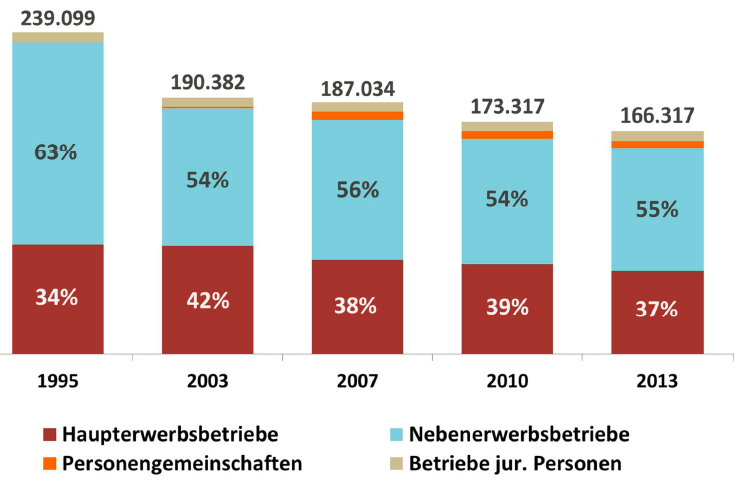 (Kirner 2014)
Anzahl der land- und forstwirtschaftlichen Betriebe 1951–2013
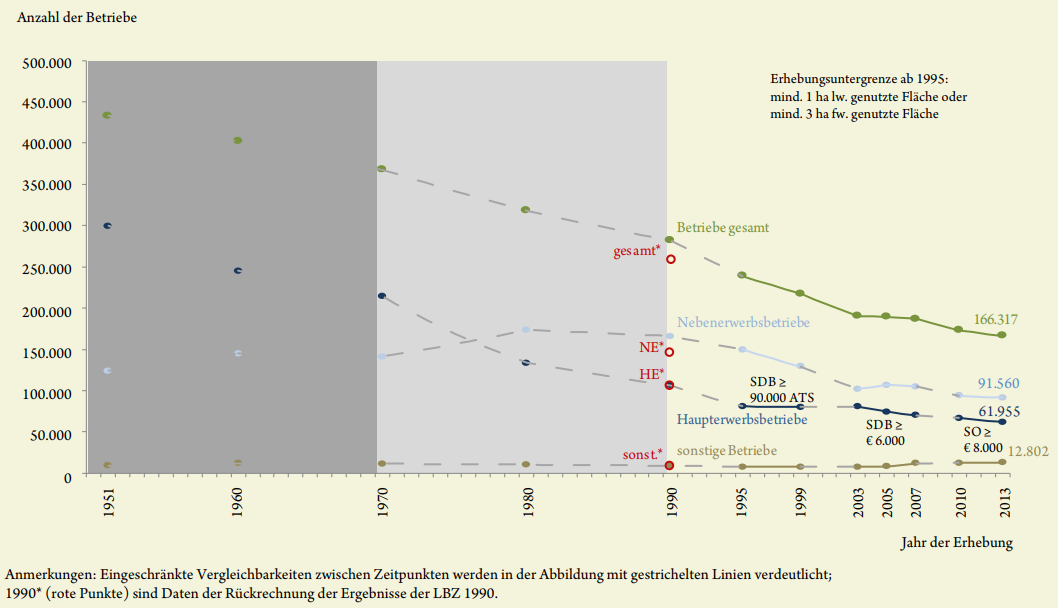 (BMLFUW 2017:60)
[Speaker Notes: # 1993: Agrarmarkt Austria Ausgliederung aus Landwirtschaftsministerium
Markt- und Preisberichtserstattung
Maßnahmen zur Qualitätssteigerung
Marketing]
Land- & forstwirtschaftliche Betriebe nach Erwerbsart (2013)
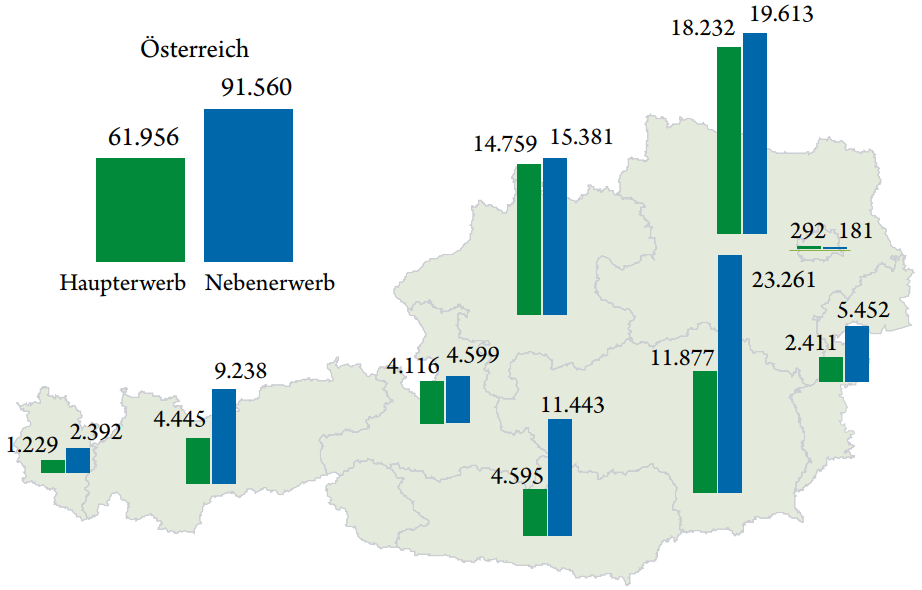 (BLFUW 2017:59)
Landnutzung Österreichs
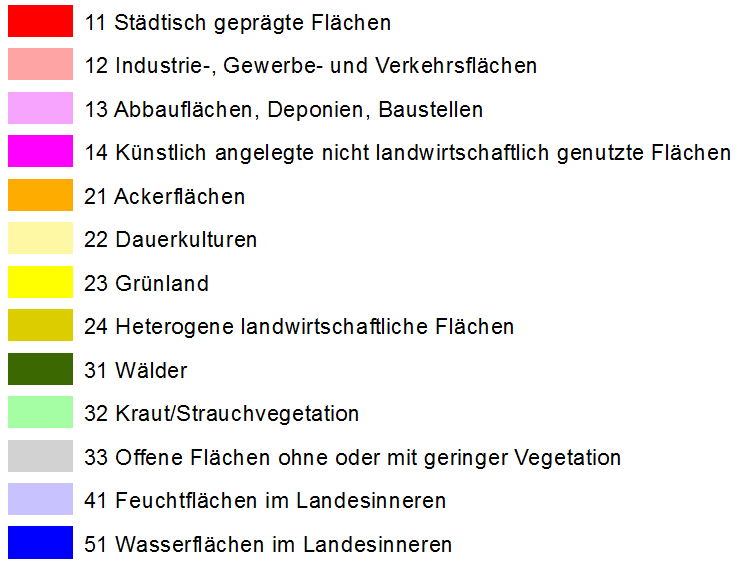 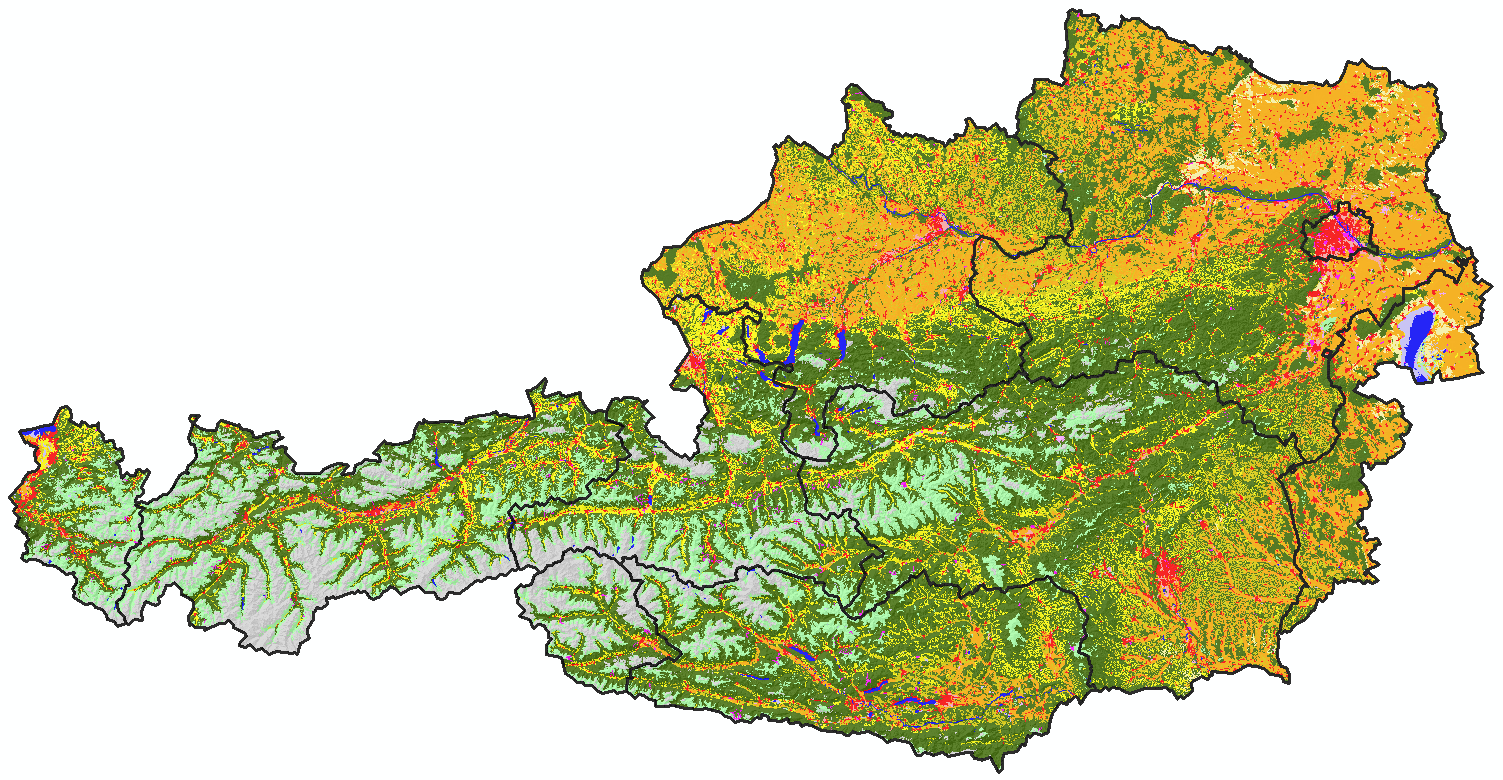 (Eigene Erstellung 2017; Daten: UBA 2014)
[Speaker Notes: # Aufteilung der 80% LaFo-Fläche:
30% Landwirtschaft
50% Forstwirtschaft
# Zentrale Anbaugebiete:
Alpen- & Karparthenvorland
Wiener Becken
Vorländer im Osten und Süden
Granit- & Gneishochland]
Landwirtschaftliche (Nutz-)Flächen in Österreich (2014)
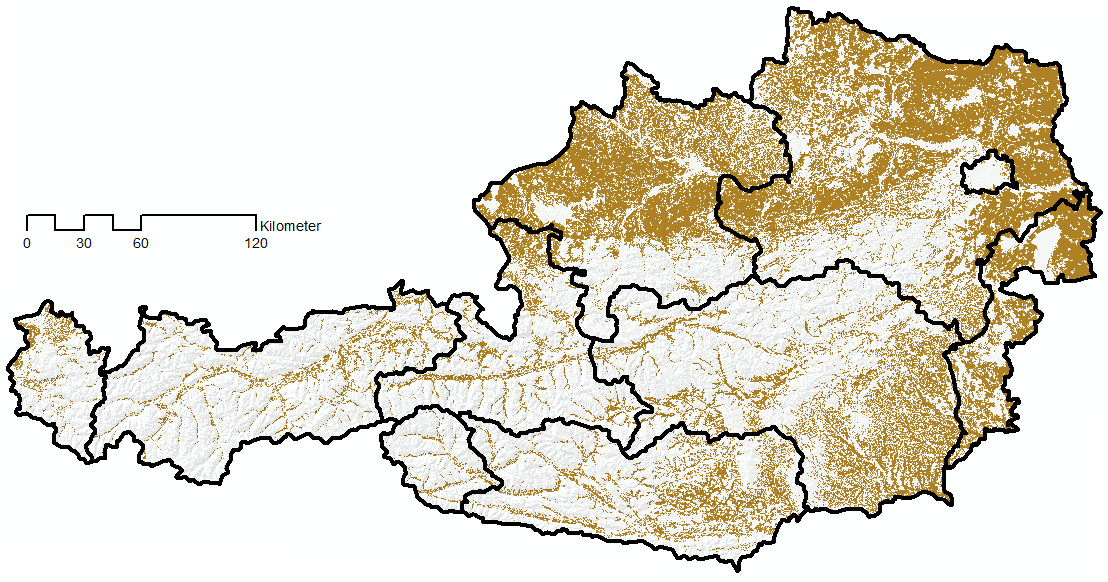 (Eigene Erstellung 2017; Datengrundlage: UBA 2014)
Die Großlandschaften Österreichs
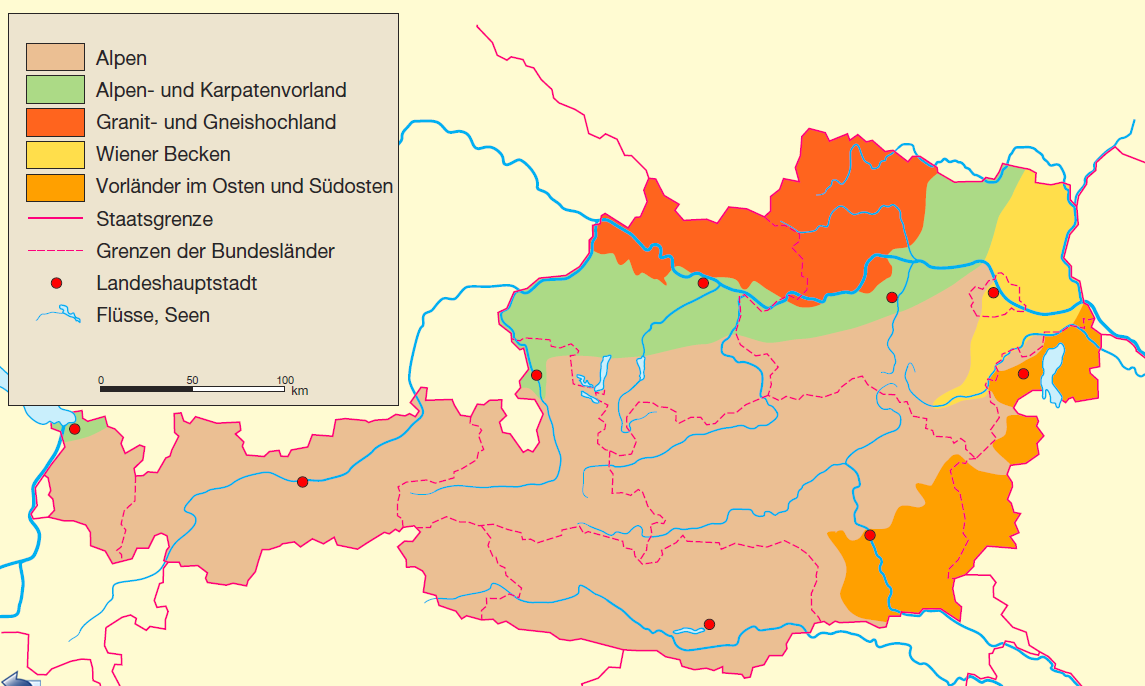 (files.dorner-verlag.at/onlineanhaenge/files/7034_2319_db3_8_9.pdf)
[Speaker Notes: → Konnex: Deckengliederung Österreichs – zentrale Stellung der Alpen]
… über das Klima …
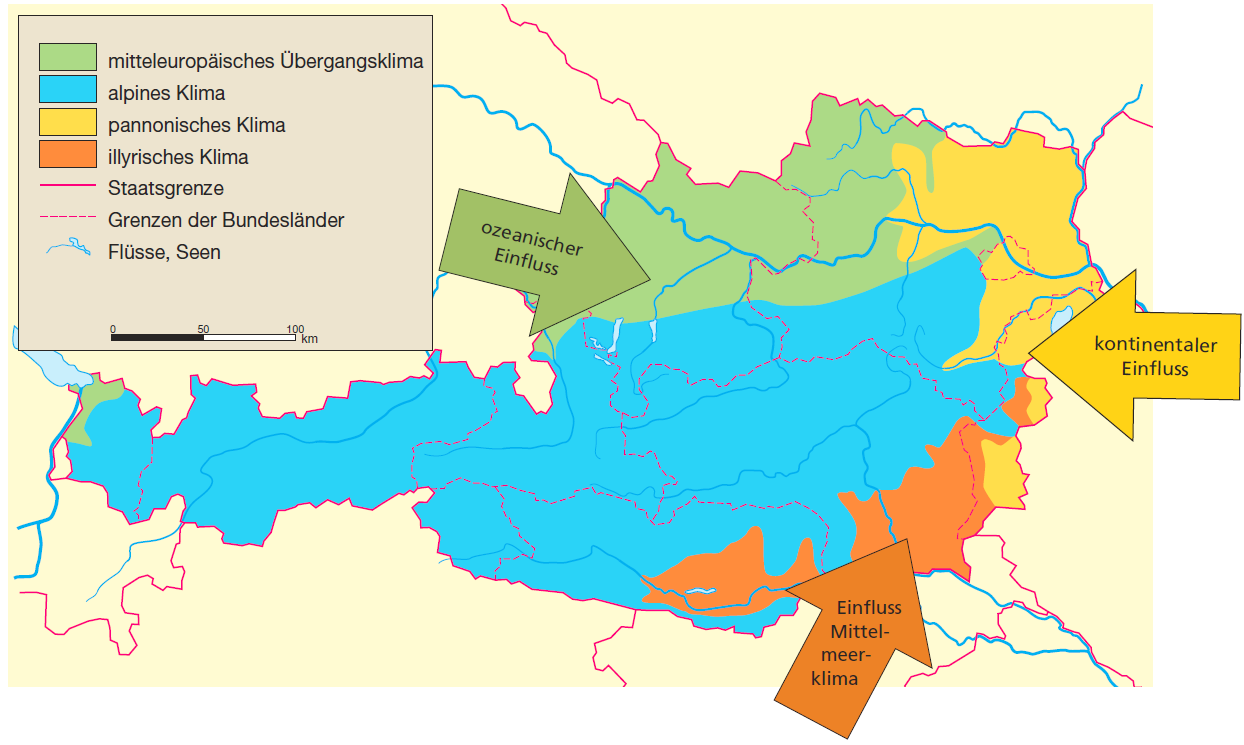 [Speaker Notes: # alpines Klima:
Kurze Sommer, lange Winter
Nordrand: max. Niederschläge
Niederschläge nehmen mit Höhe zu → „trockene“ Täler

# Mitteleuropäisches Übergangsklima:
Häufige Winde aus W & NW
Feuchte → Regen
Alpenvorland: Niederschläge nehmen nach Osten hin ab
Granit & Gneishochland: Höhenlage → kälter & feuchter als Alpenvorland

# Pannonisches Klima:
Kontinentaler Einfluss: 
Sommer heiß & trocken
Winter kalt & schneereich

# Illyrisches Klima:
Einfluss Mittelmeer:
Mehr Sonnentage als RestAUT
Milder Herbst
Starke Niederschläge im Winter vom Mittelmeer]
Landwirtschaft und das Wetter
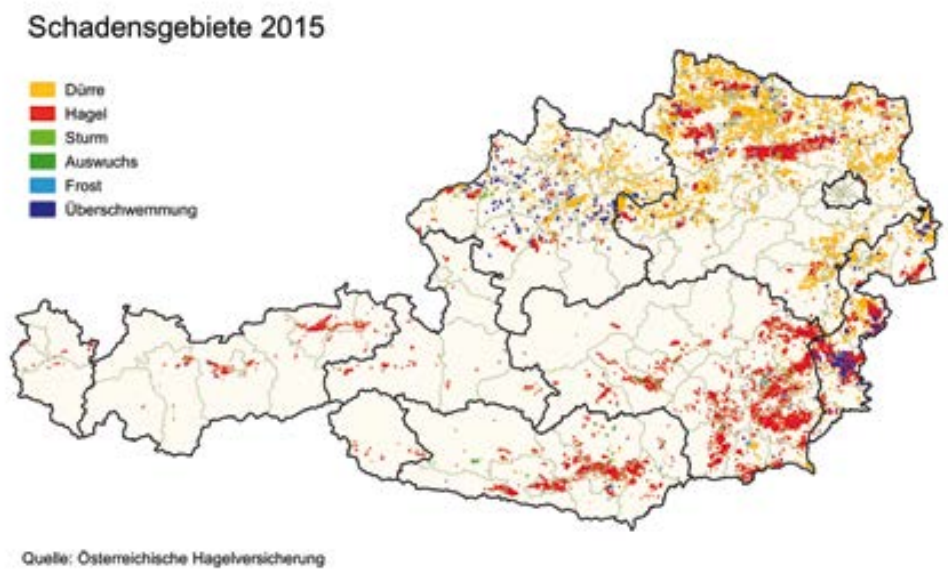 (BMLFUW 2017:38)
Die Nutzung der Nutzflächen
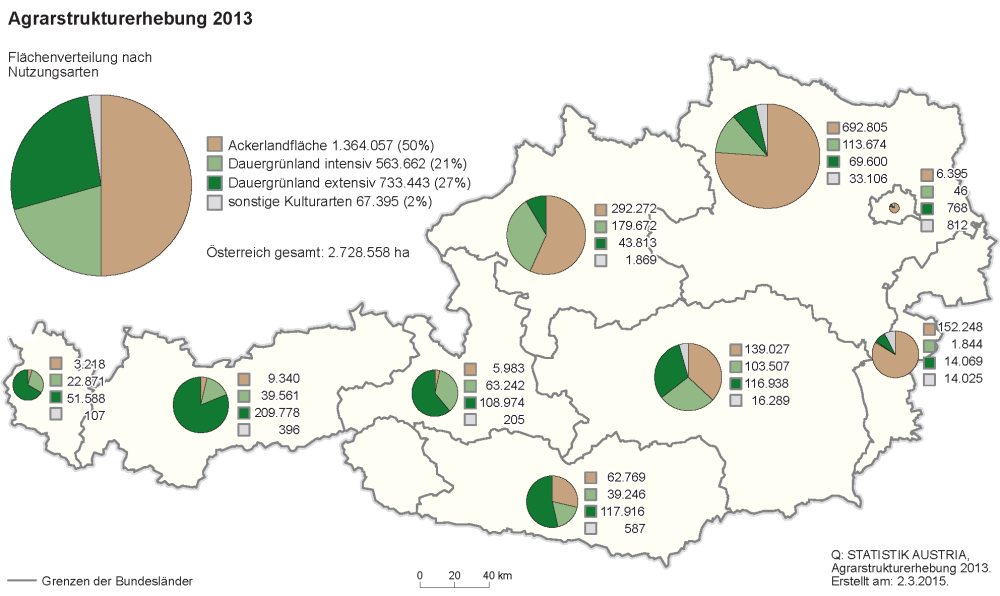 (Statistik Austria 2015)
Eine österreichische Spezialität: Berglandwirtschaft
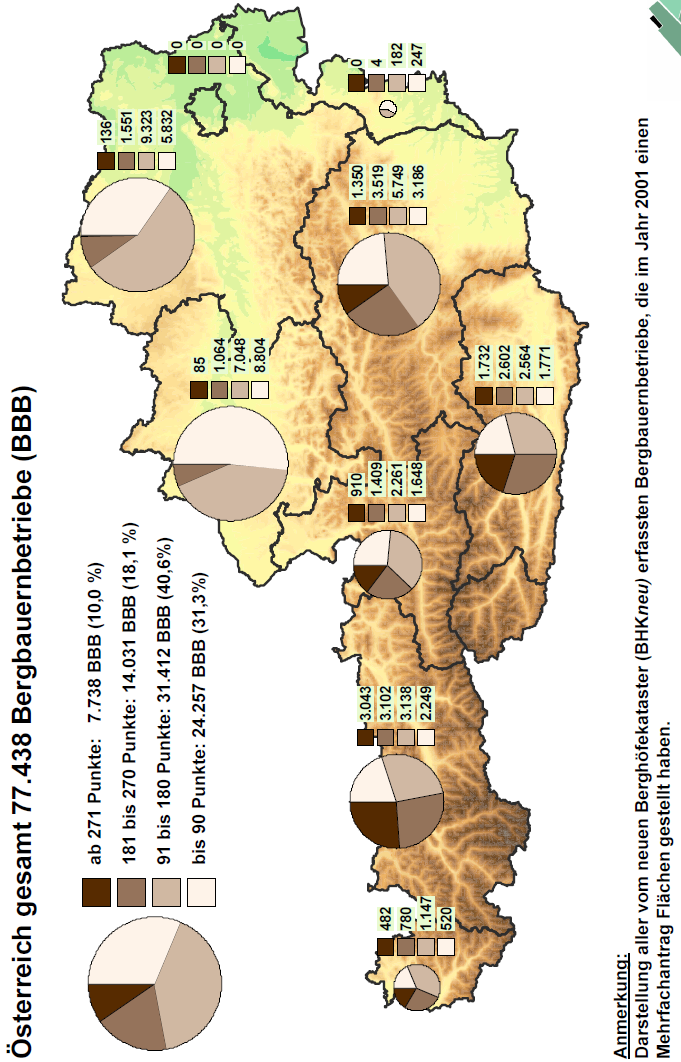 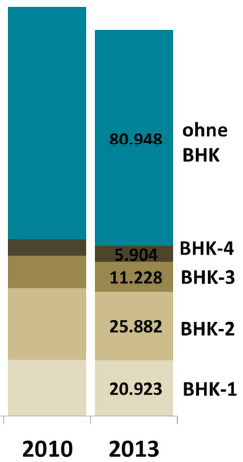 Stand: 2001
(Kirner 2014)
[Speaker Notes: Anzahl BBB:
2001: 77.400
2013: 64.000

# 80% der Fläche AUTs = benachteiligte landw. Gebiete

# Ca. 50% der landw. Fläche = Berlandwirtschaft
+ 7% sonstige benachteiligte Gebiete

# Ost-West Gefälle > Westen „stärker“ benachteiligt

# 1937: Bergbauernhilfsfondsgesetz mit erster Abgrenzung der Bergbauerngebiete („entsiedlungsgefährdete Flächen“)

# 1953: erster Berghöfekataster (getragen durch Landwirtschaftskammern) > Investitionsförderungen & einheitliche Produzentenpreise sichern jedoch kein befriedigendes Einkommen„landwirtschaftliche Betriebe, dessen natürliche und wirtschaftliche Produktionsbedingungen durch ungünstige Gelände- und Klimaverhältnisse und ungünstige Verkehrsbedingungen sowohl in ihrer Summe als auch durch die Ungunst einzelner dieser Merkmalsgruppen derart erschwert werden, dass eine wenig oder einseitige, unelastische Wirtschaftsweise mit all ihren Nachteilen erzwungen wird“ (Bacher 1987:139)

# 1972 74: erschwernisabhängige Direktzahlungen an Bergbauern durch das BM > Berghöfekataster (alt)

# 1989: Beginn Arbeiten „neuer“ Berghöfekataster → Fertigstellung 2001
+ Innere Verkehrslage
+ Äußere Verkehrslage
+ Klima & Boden
+ Hangneigung]
Selbstversorgungsgrad ausgewählter landw. Produkte
(datengrundlage: BMLFUW 2016)
Selbstversorgungsgrad ausgewählter landw. Produkte
(datengrundlage: BMLFUW 2016)
Exkurs: Wir sind bio!
[Speaker Notes: # 20% der landwirtschaftlich genutzten Flächen = bio
# Anteil BioBauern seit EU-beitritt drastisch angestiegen → Marktstellung kleinerer Betriebe
# Einzelhandel: ca. 8% Umsatz = bio]
Bio … and you don‘t stop(?)
(UBA 2016:98)
[Speaker Notes: Almen und Bergmähder nicht enthalten]
Wo die Landwirtschaft in Österreich „bio“ ist
(BMLFUW 2016)
[Speaker Notes: Tirol: 1/3 der Anbaufläche bei (12.600/19.200) ca. 65% der Fläche NÖs
→ Burgenland = Tirol]
Anteil von Bio-Produktgruppen im Einzelhandel
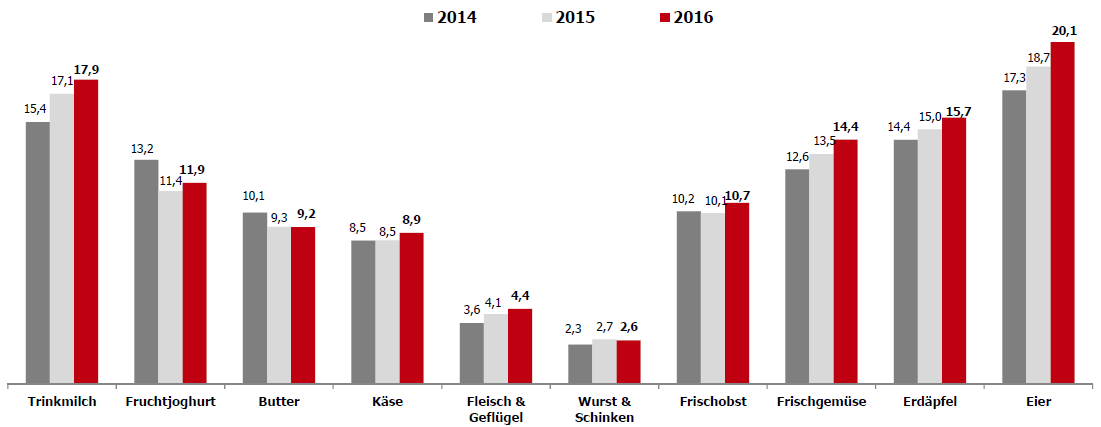 (AMA 2017)
Zur Stellung der biologischen Landwirtschaft
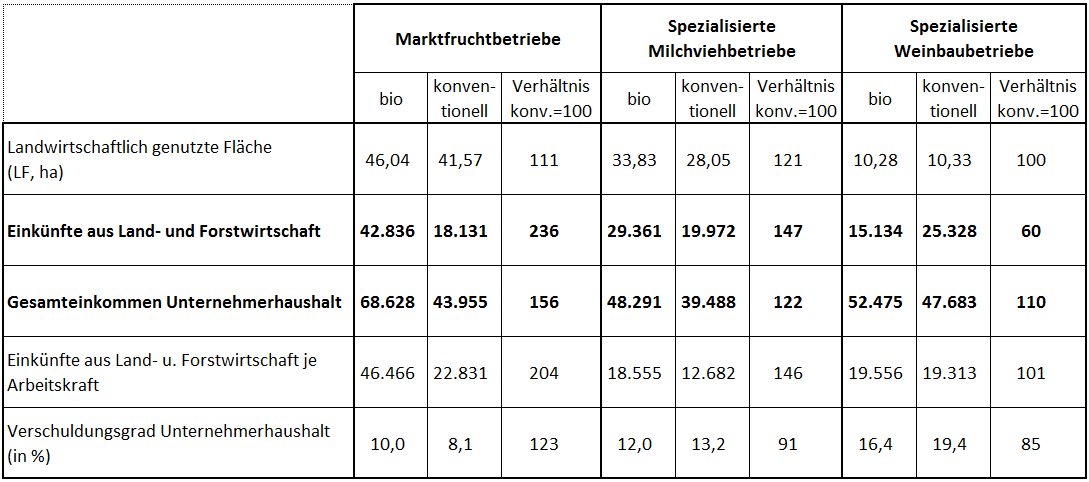 (BMLFUW 2016)
Veredelung – oder doch Energie?
https://www.meinbezirk.at/kufstein/wirtschaft/vom-landwirt-zum-energiewirt-d1505830.html
[Speaker Notes: # AUT: ca. 6,5% Endenergieverbrauch aus Biomasse
# ca. 8% der Ackerflächen]
Exkurs: Landwirtschaft als Energieproduzent
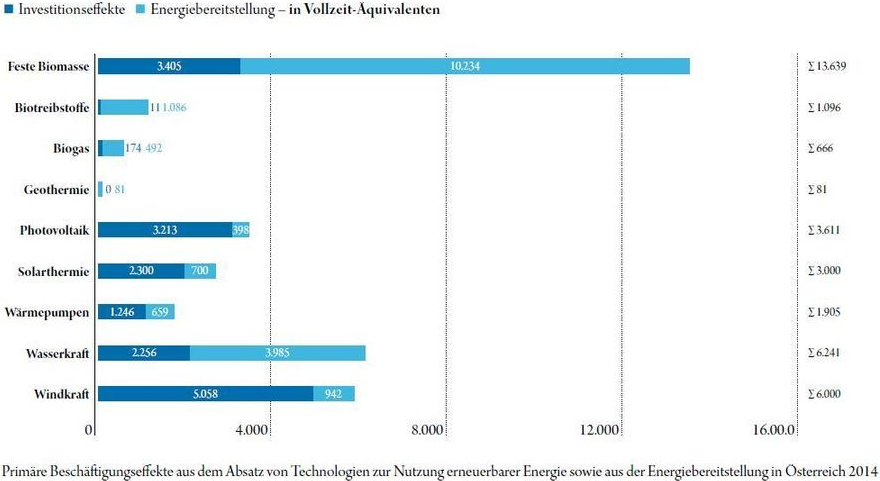 (e-Think 2015)
Bedeutung der festen Biomasse in Österreich
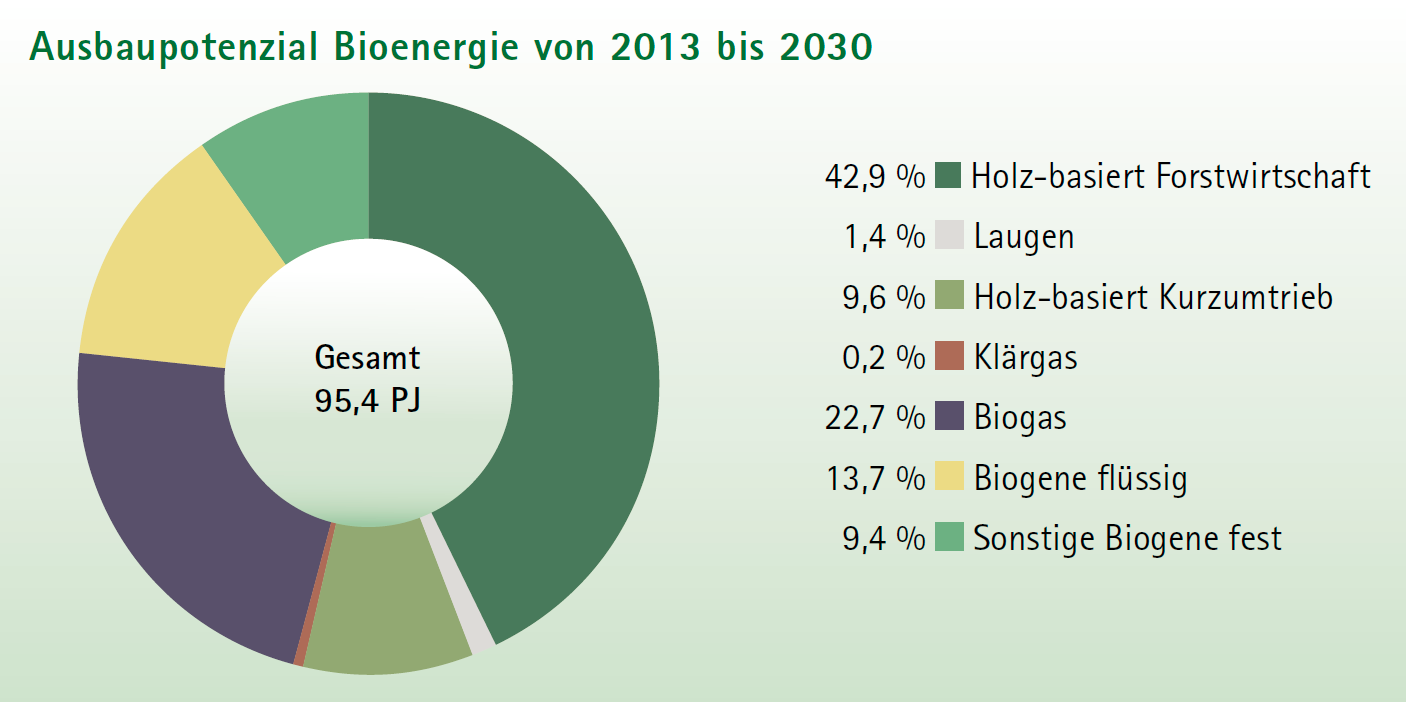 (BMLFUW 2015)
[Speaker Notes: * Kurzumtrieb:]
Biogas – der Bringer(?)
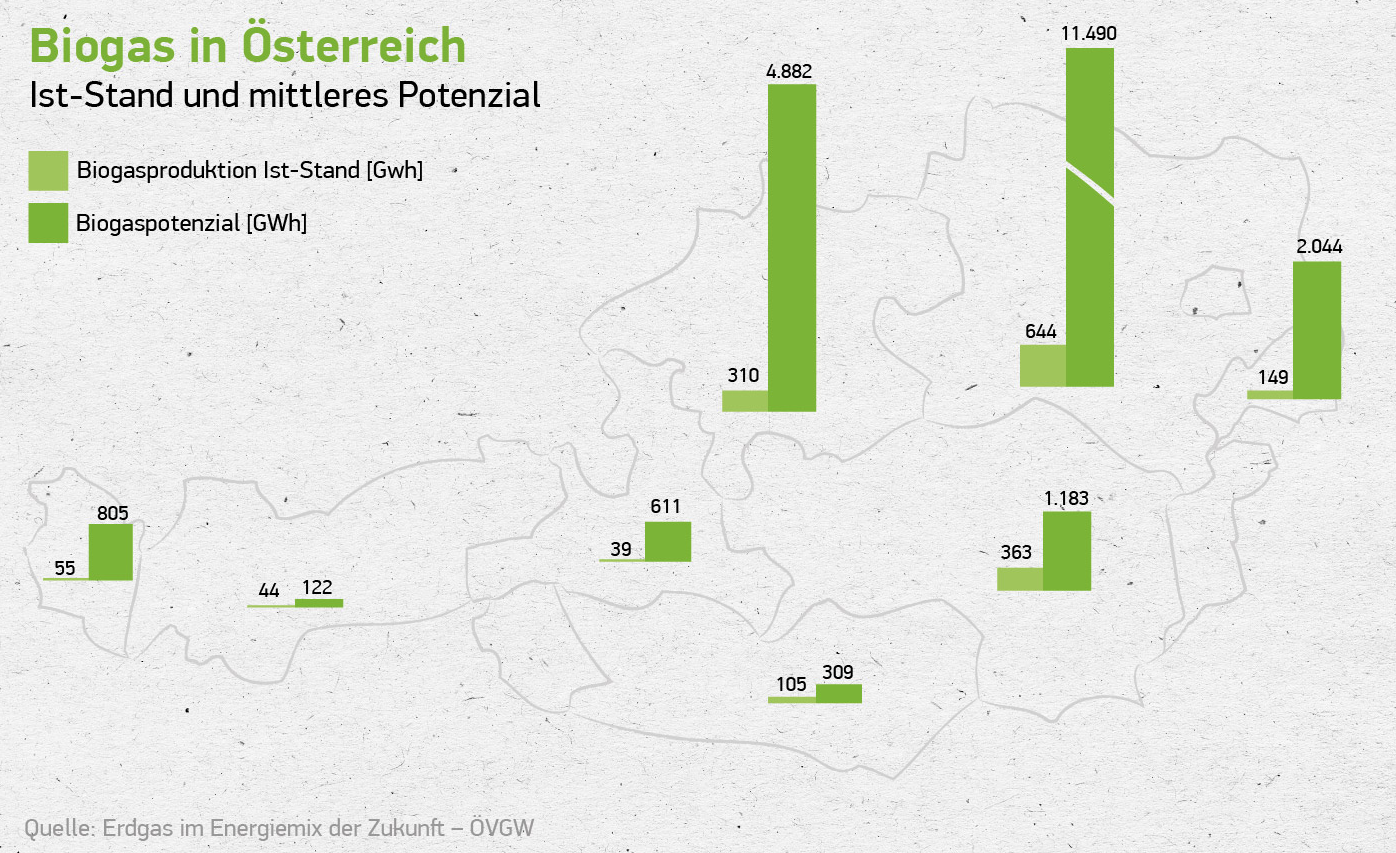 http://www.initiative-gas.at/fileadmin/content/Downloads/Pressegrafiken/RGB/Biogaspotenzial-01.jpg
[Speaker Notes: # Mais]
Energie vom Acker … wohl eher für den Tank
http://www.eu-infothek.com/sites/default/files/documents/grafik%201.pdf
Landnutzung Österreichs
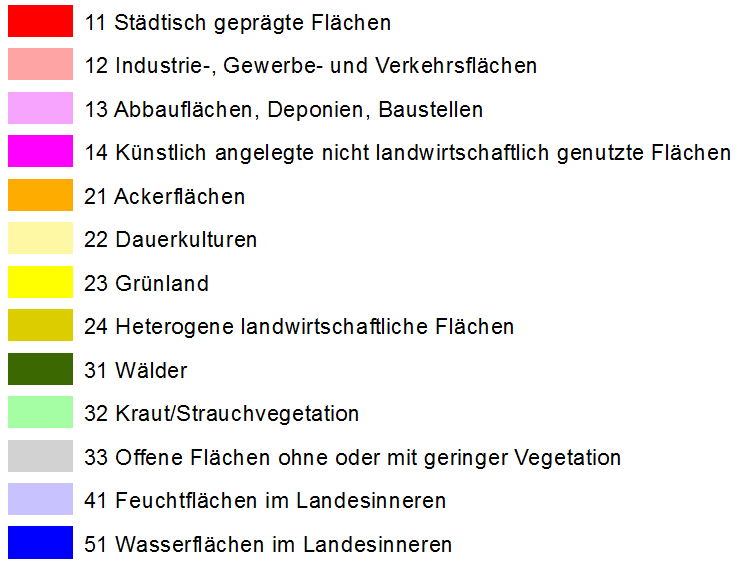 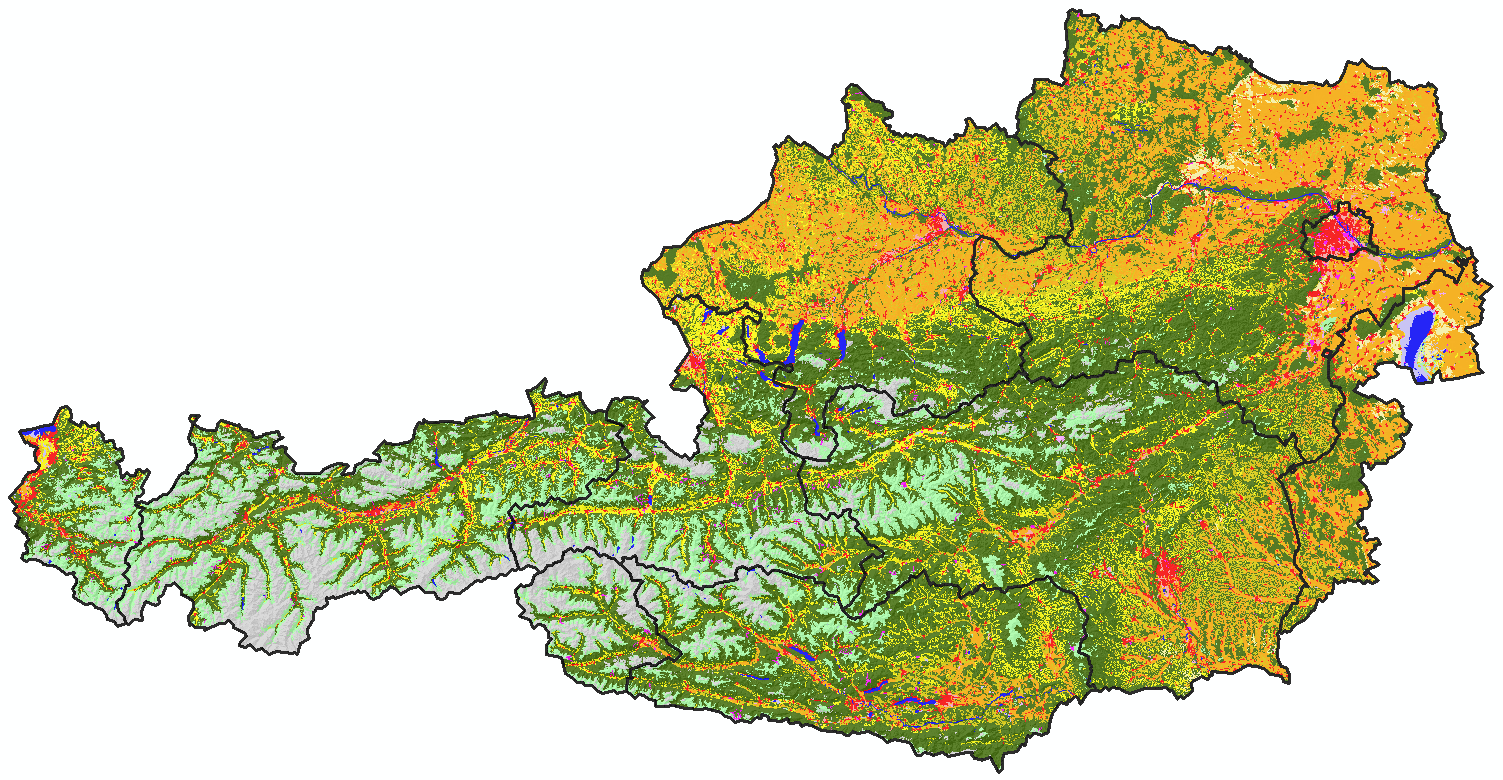 [Speaker Notes: 2 Entwicklungen fallen auf:
Rückgang Landwirtschaft & Wachstum Wald
Verteilung der Siedlungsflächen]
Waldflächen (2014) in Österreich
(Eigene Erstellung 2017; Datengrundlage: UBA 2014)
[Speaker Notes: # Wald = 46% der Staatsfläche

+ Davon ca. 26% in Schutzgebieten (Großteil jedoch ohne Beschränkung für betriebliche Nutzung)

# Netto: 34% (hwst. Etwas mehr – siehe oben) der Staatsgebiets „produktiver“ Wald]
Österreichs Wälder & ihre Besitzsstrukturen
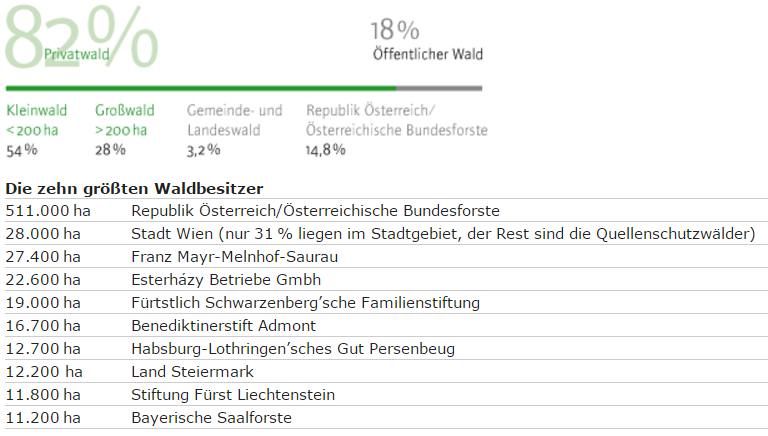 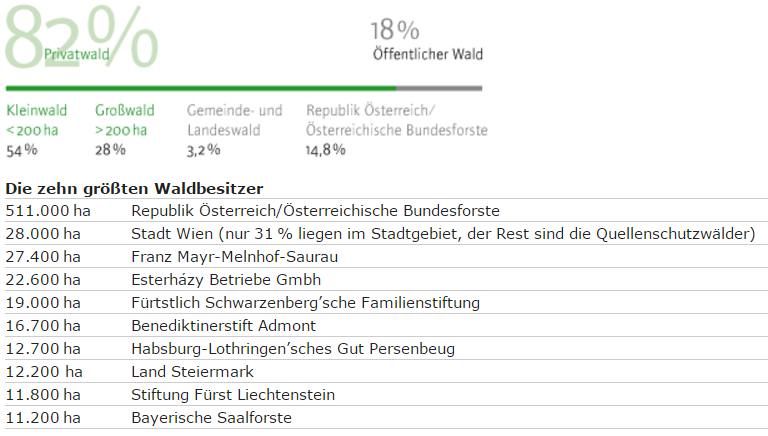 Forstwirtschaftliche Wertschöpfung im Detail (2015)
(Statistik austria 2016)
Forstwirtschaftliche Wertschöpfung im Überblick (2015)
Der Handel mit Holz
(BMNUT 2018:49)
[Speaker Notes: # EX: ca. 70% Exportquote

   + Nadelschnittholz
   + Leimholz
   + Holzwerkstoffe (Platten)
   + Ski

# IM: Weltgrößten Holzimporteure 2012 8,5 Mio FM (hinter China 38 Mio – Platz 3: Schweden 7,5 Mio FM)


----------------------

https://derstandard.at/2000002814037/Oesterreich-weltweit-zweitgroesster-Importeur-von-Holz
   + Roh- & Schnittholz -> Verarbeitung in Österreich & EX]
Der Handel mit Holz – Import (Rundholz)
(BMLFUW 2016)
Der Handel mit Holz – Export (Schnittholz)
(BMLFUW 2016)
Der Handel mit Holz: Sonderfall energetische Verwertung
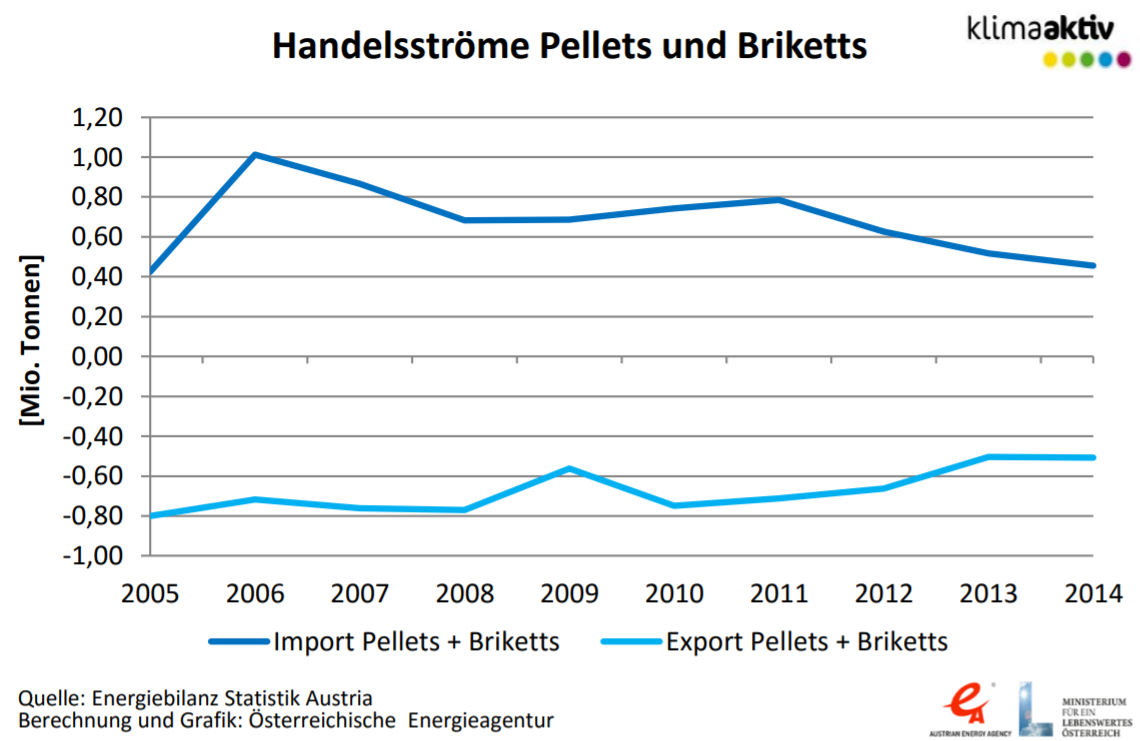 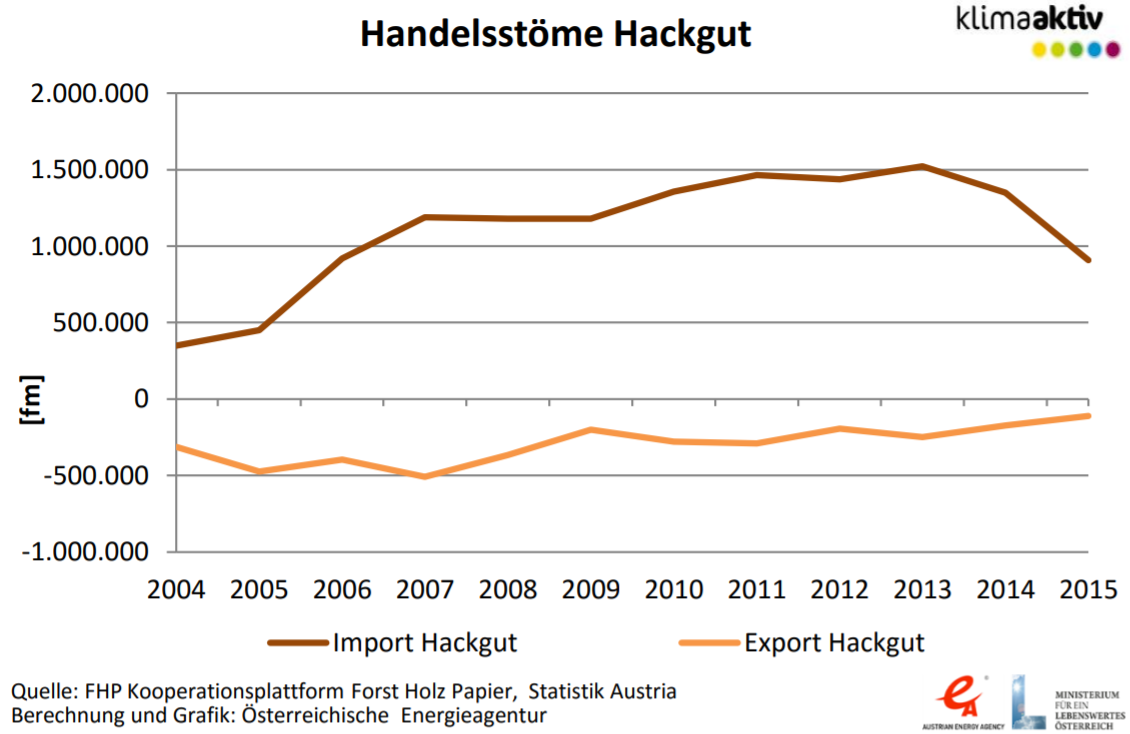 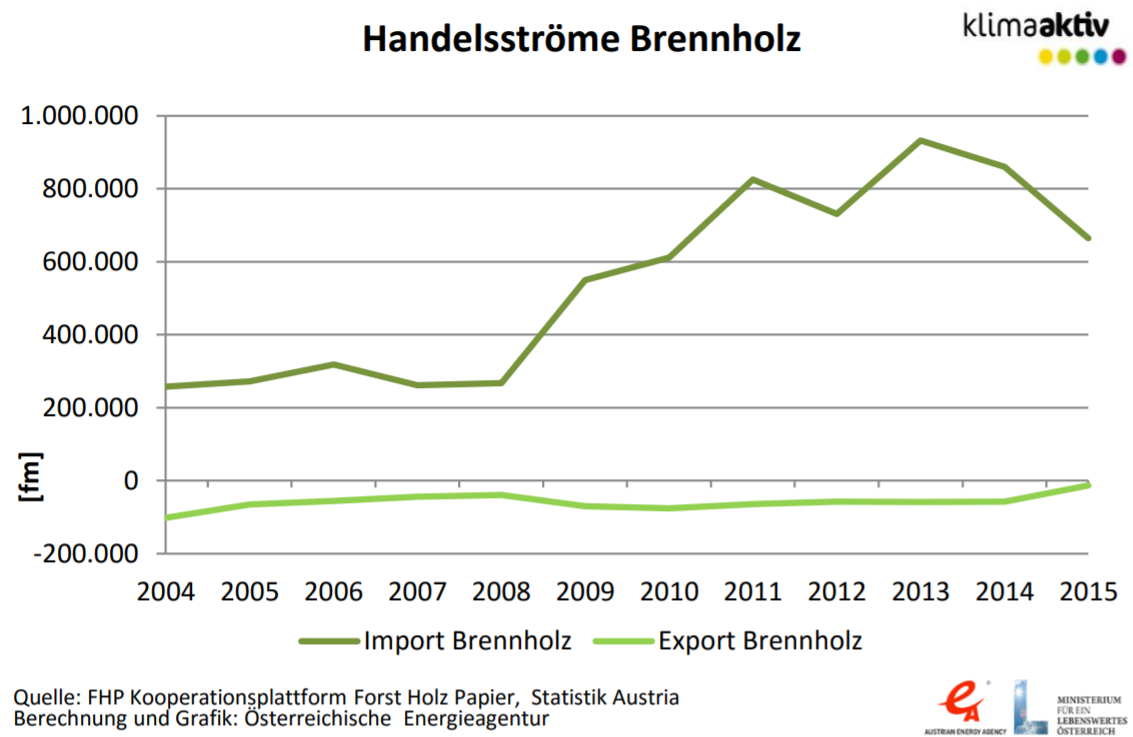 (BMLFUW 2016)
[Speaker Notes: Einfluss Wetter: Windwurf als Push für das Marktangebot]
Rückblick
Von den Äckern …
… über den Tourismus …
… zum Land der Hämmer
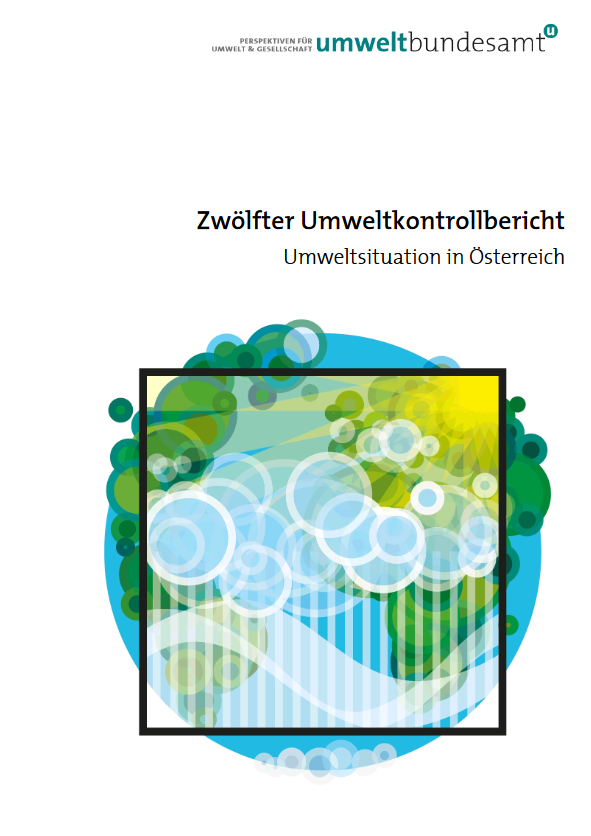 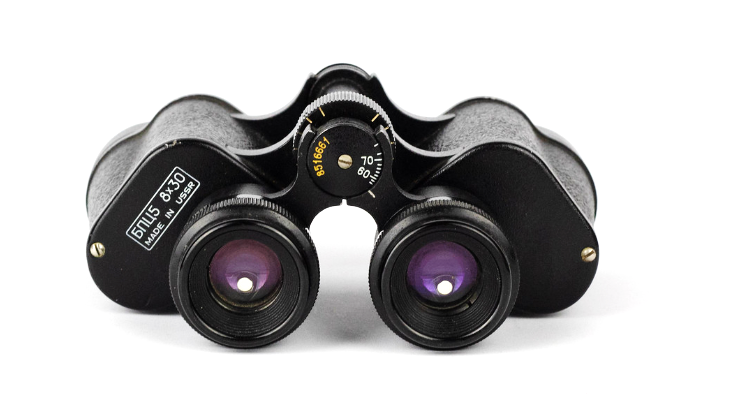 (Marco Verch, Flickr, CC BY 2.0)